Genesis 12‒50
Israel’s Birth & Preservation
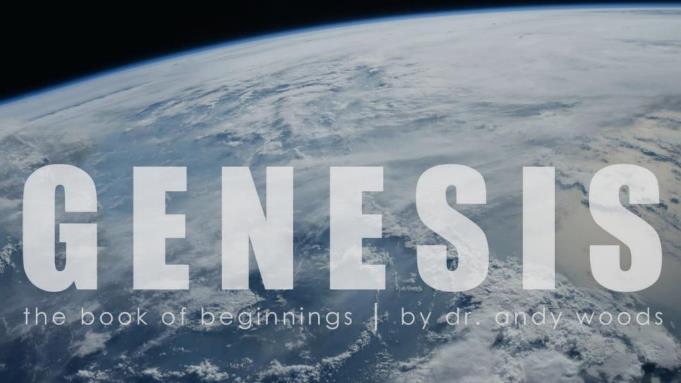 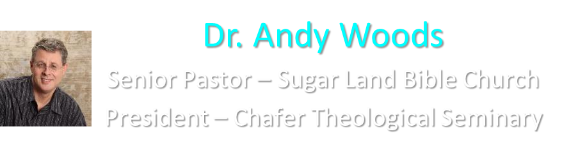 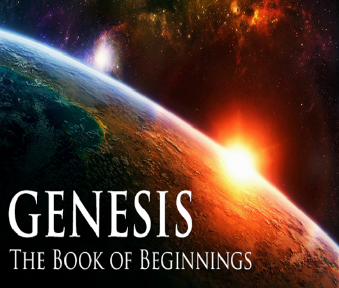 GENESIS STRUCTURE
Genesis 12-50 (four people)
Abraham (12:1–25:11)
Isaac (25:12–26:35)
Jacob (27–36)
Joseph (37–50)
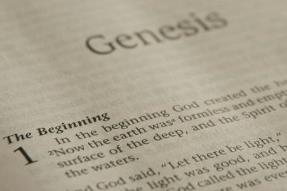 Genesis 36:1-43The Edomites
Esau’s sons: born in Canaan (36:1-8)
Esau’s sons: born in Seir (36:9-14)
Esau’s descendants as chiefs  (36:15-19)
Descendants of Seir the Horite (36:20-30)
Edom’s kings (36:31-39)
Edom’s chiefs (36:40-43a)
Jacob & Esau’s division (36:43b‒37:1)
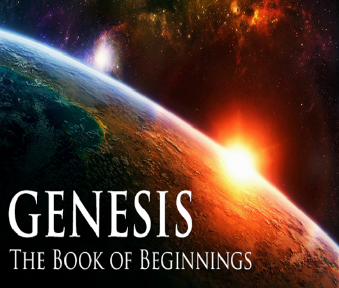 Genesis 36:1-43The Edomites
Esau’s sons: born in Canaan (36:1-8)
Esau’s sons: born in Seir (36:9-14)
Esau’s descendants as chiefs  (36:15-19)
Descendants of Seir the Horite (36:20-30)
Edom’s kings (36:31-39)
Edom’s chiefs (36:40-43a)
Jacob & Esau’s division (36:43b‒37:1)
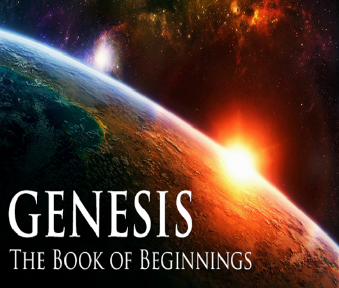 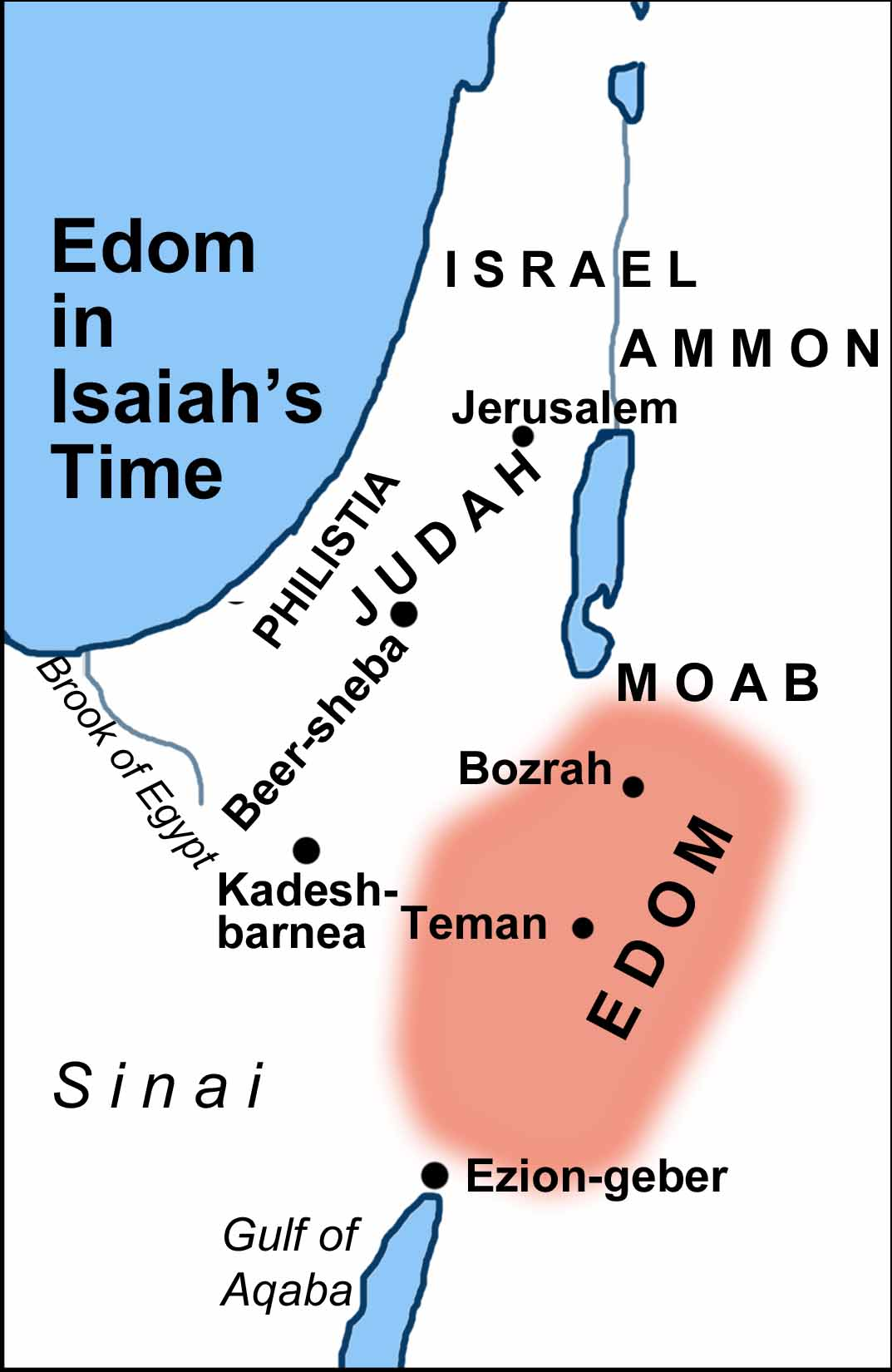 Genesis 36:1-43The Edomites
Esau’s sons: born in Canaan (36:1-8)
Esau’s sons: born in Seir (36:9-14)
Esau’s descendants as chiefs  (36:15-19)
Descendants of Seir the Horite (36:20-30)
Edom’s kings (36:31-39)
Edom’s chiefs (36:40-43a)
Jacob & Esau’s division (36:43b‒37:1)
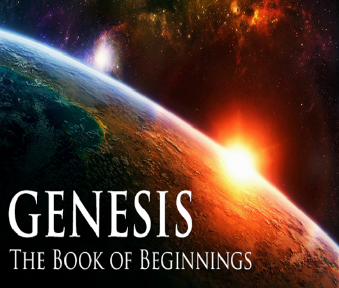 II. Genesis 36:9-14Esau’s Sons: born in Seir
Esau’s tablet (9)
Esau’s sons from Canaanite wives (10)
Sons of Eliphaz (11-12)
Sons of Ruel (13)
Sons of Oholibamah (14)
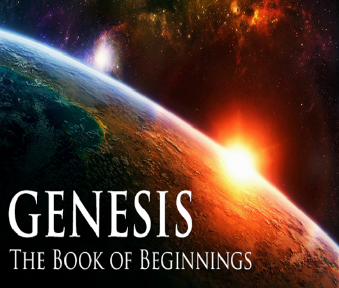 II. Genesis 36:9-14Esau’s Sons: born in Seir
Esau’s tablet (9)
Esau’s sons from Canaanite wives (10)
Sons of Eliphaz (11-12)
Sons of Ruel (13)
Sons of Oholibamah (14)
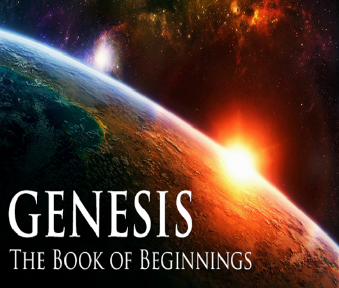 Toledoth “And These Are the Generations of…”
Introduction to the generations (1:1–2:3)
Generations of the heaven and earth (2:4–4:26)
Generations of Adam (5:1–6:8)
Generations of Noah (6:9–9:29) 
Generations of the sons of Noah (10:1–11:9)
Generations of Shem (11:10–26)
Generations of Terah (11:27–25:11)
Generations of Ishmael (25:12-18)
Generations of Isaac (25:19–35:29)
Generations of Esau (36:1–37:1)
Generations of Jacob (37:2–50:26)
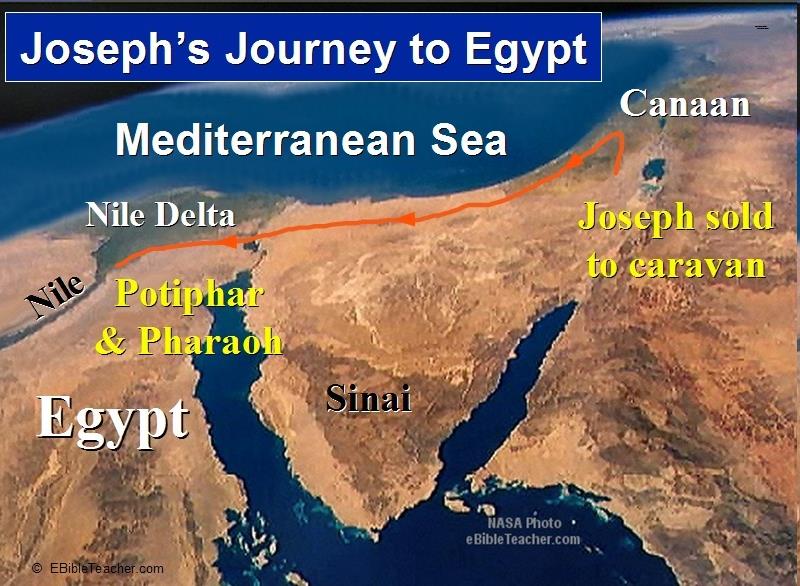 Luke 1:1–4 
1 Inasmuch as many have undertaken to compile an account of the things accomplished among us, 2 just as they were handed down to us by those who from the beginning were eyewitnesses and servants of the word, 3 it seemed fitting for me as well, having investigated everything carefully from the beginning, to write it out for you in consecutive order, most excellent Theophilus; 4 so that you may know the exact truth about the things you have been taught.
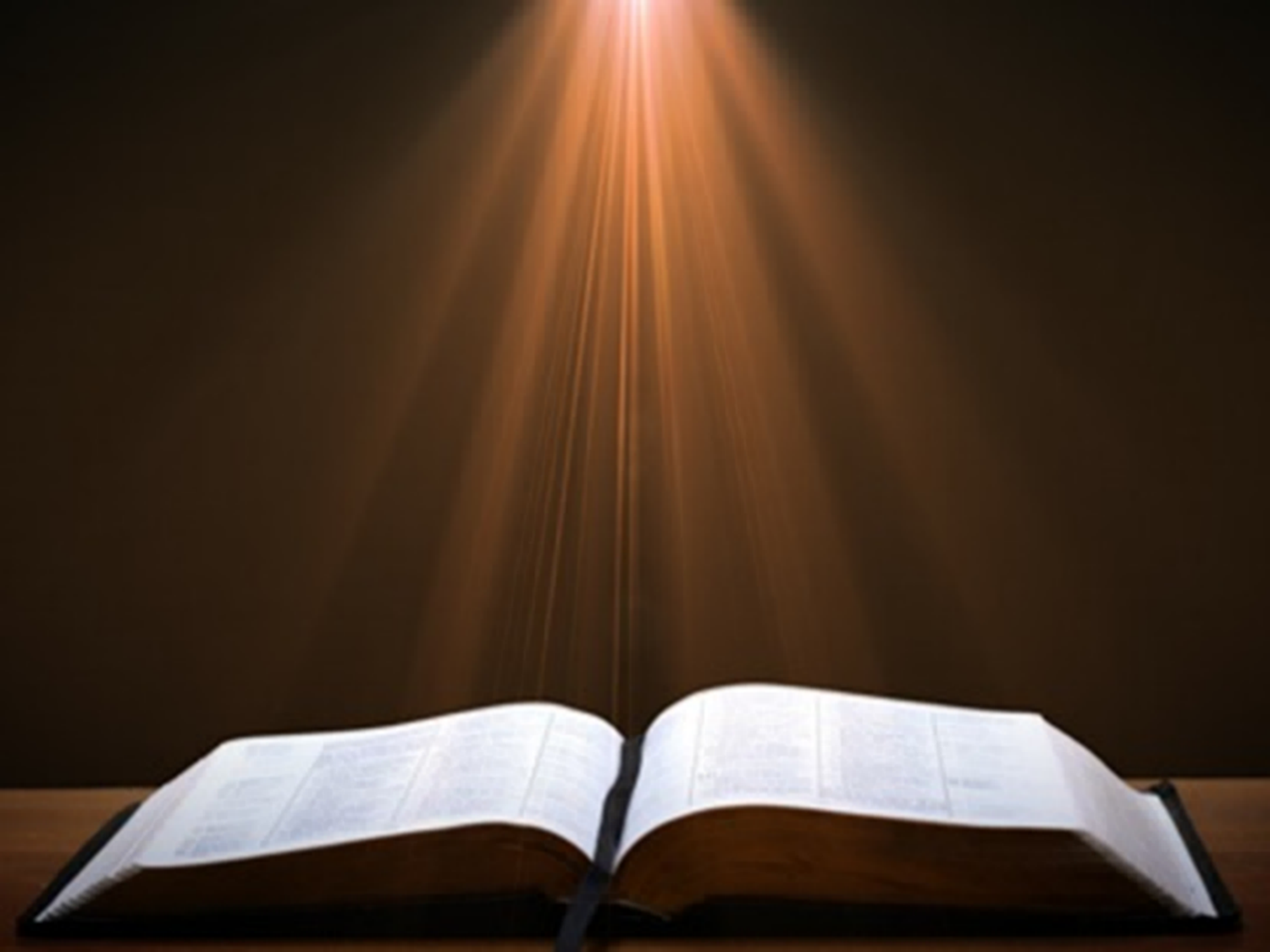 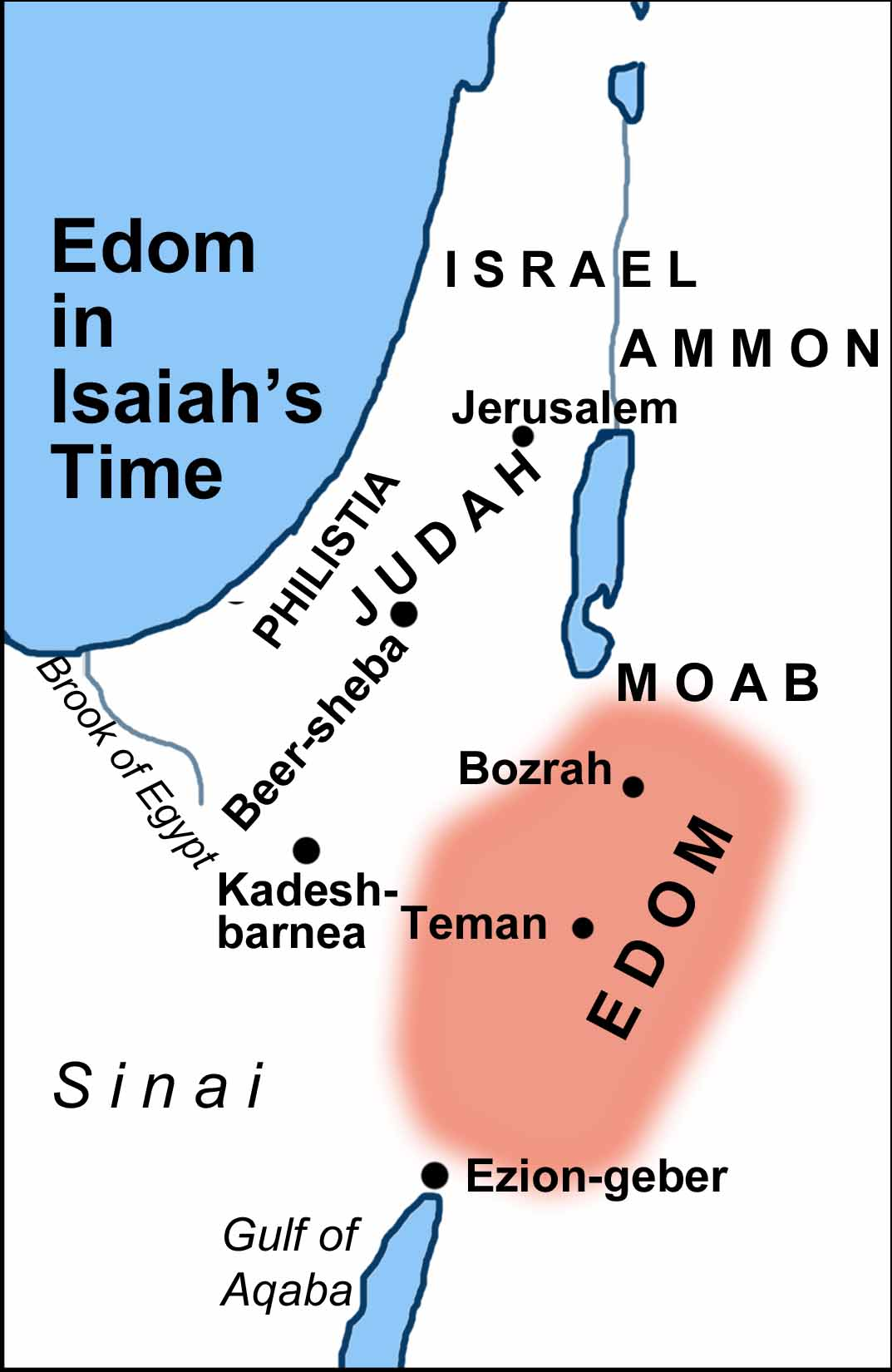 II. Genesis 36:9-14Esau’s Sons: born in Seir
Esau’s tablet (9)
Esau’s sons from Canaanite wives (10)
Sons of Eliphaz (11-12)
Sons of Ruel (13)
Sons of Oholibamah (14)
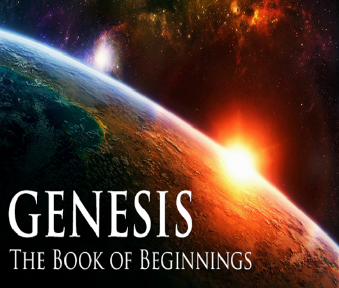 Genesis 36:10Esau’s Sons from Canaanite Wives
Eliphaz through Adah (10a)
Reul through Basemath (10b)
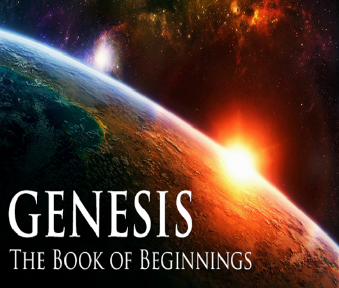 II. Genesis 36:9-14Esau’s Sons: born in Seir
Esau’s tablet (9)
Esau’s sons from Canaanite wives (10)
Sons of Eliphaz (11-12)
Sons of Ruel (13)
Sons of Oholibamah (14)
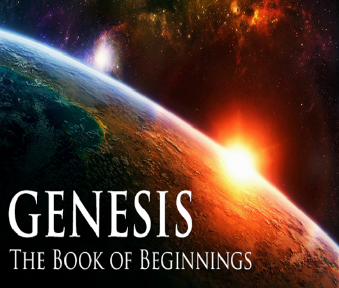 Genesis 36:11-12Sons of Eliphaz
Sons (11)
Through Timnah: Amalek (12a)
Conclusion (12b)
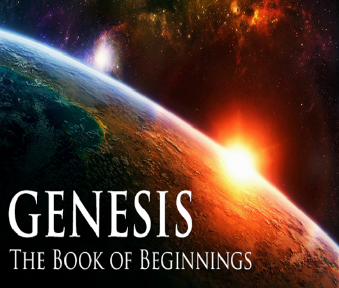 Genesis 36:11-12Sons of Eliphaz
Sons (11)
Through Timnah: Amalek (12a)
Conclusion (12b)
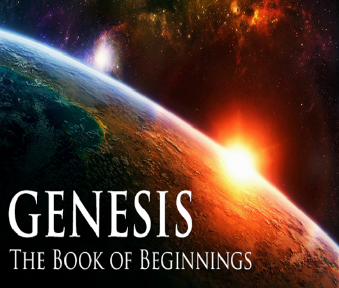 Genesis 36:11Sons
Teman (11a)
Omar (11b)
Zepho (11c)
Gatam (11d)
Kenaz (11e)
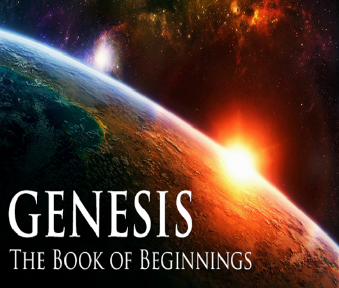 Genesis 36:11-12Sons of Eliphaz
Sons (11)
Through Timnah: Amalek (12a)
Conclusion (12b)
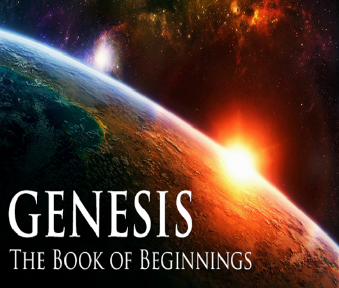 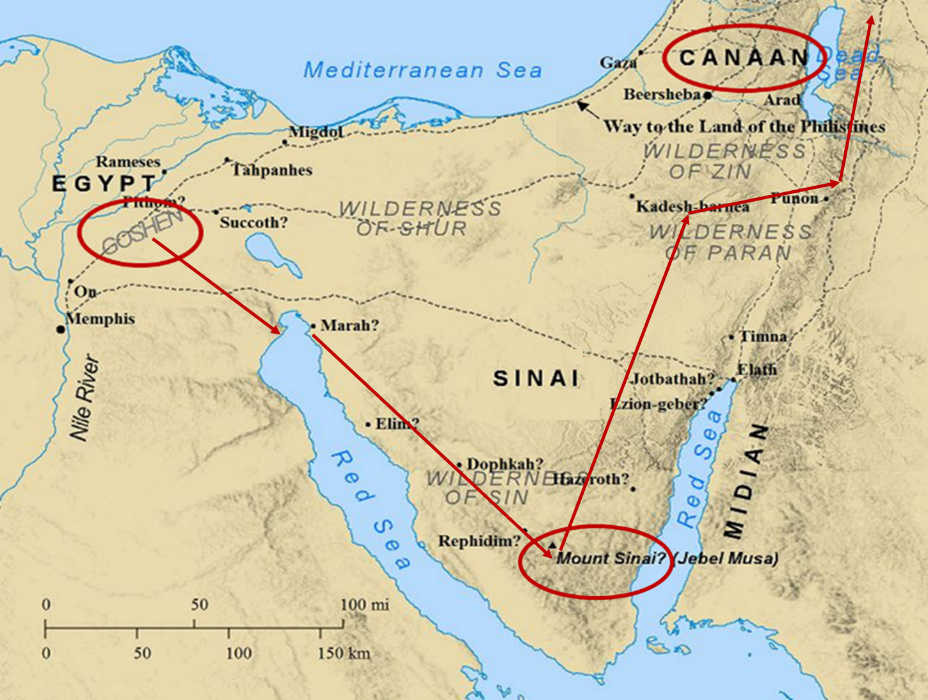 Genesis 12:3
“And I will bless those who bless you, And the one who curses you I will curse. And in you all the families of the earth will be blessed.”
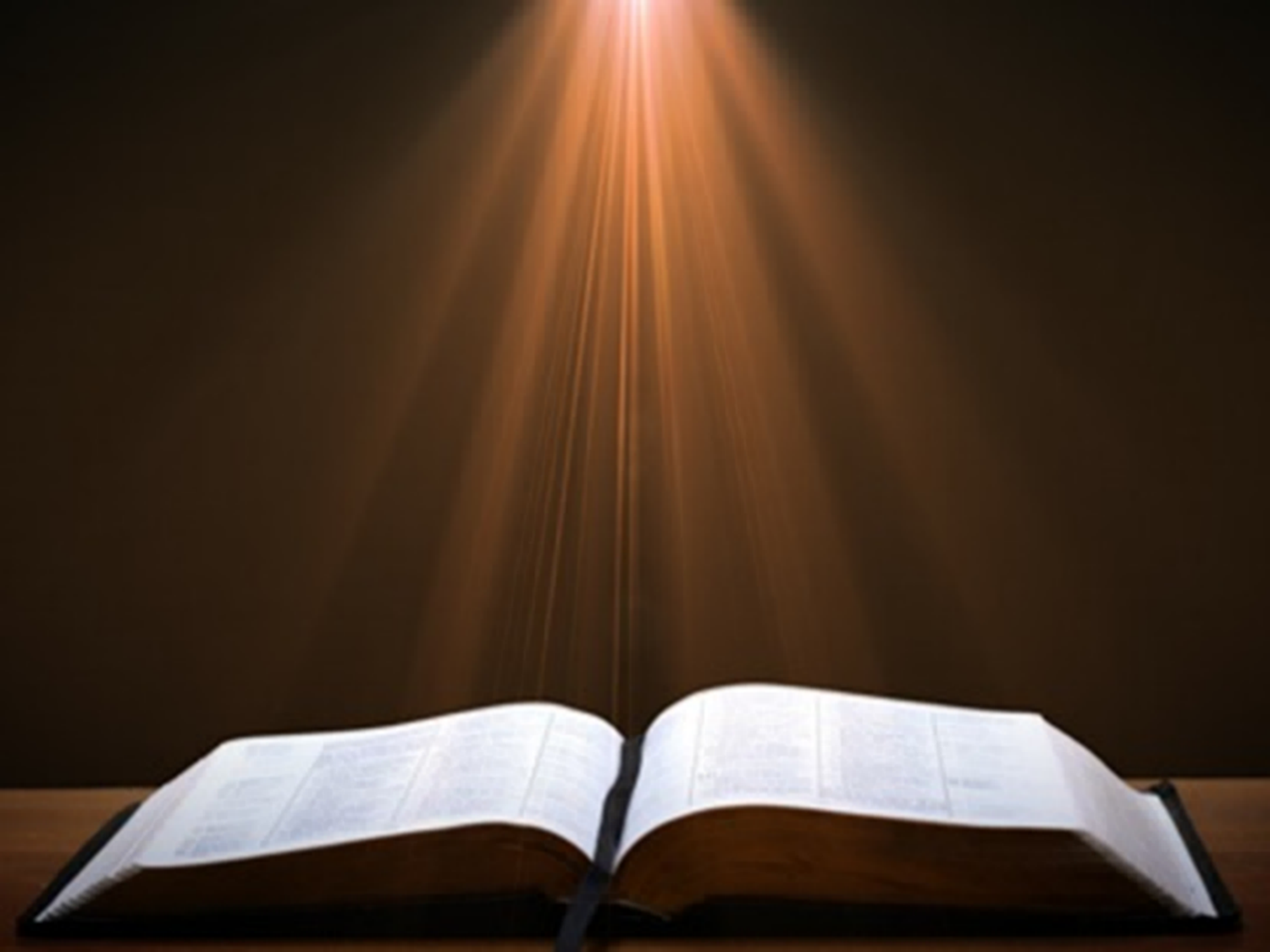 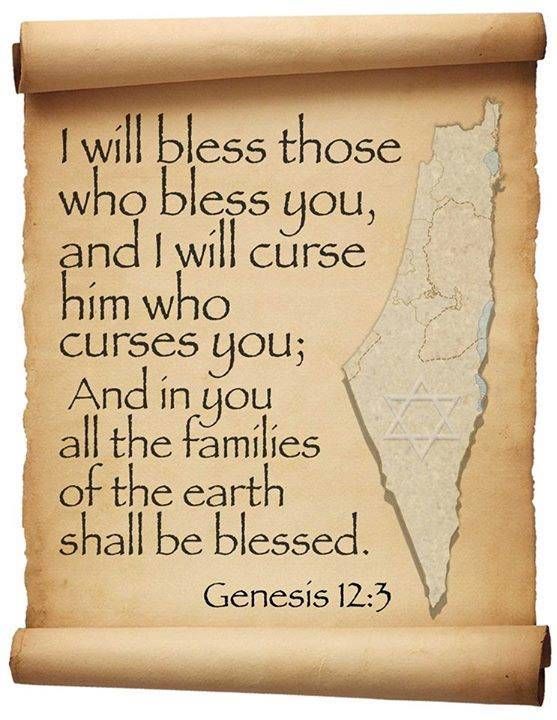 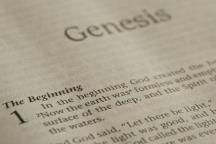 Genesis 36:11-12Sons of Eliphaz
Sons (11)
Through Timnah: Amalek (12a)
Conclusion (12b)
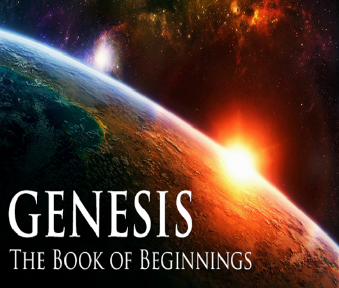 II. Genesis 36:9-14Esau’s Sons: born in Seir
Esau’s tablet (9)
Esau’s sons from Canaanite wives (10)
Sons of Eliphaz (11-12)
Sons of Ruel (13)
Sons of Oholibamah (14)
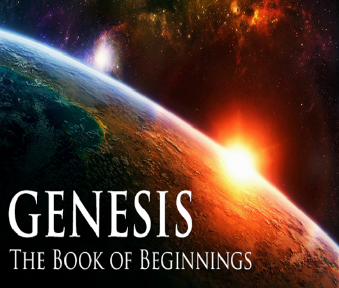 Genesis 36:13Sons
Sons (13a-d)
Conclusion (13e)
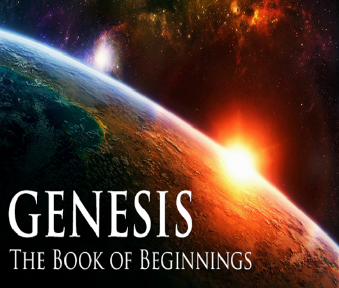 Genesis 36:13Sons
Sons (13a-d)
Conclusion (13e)
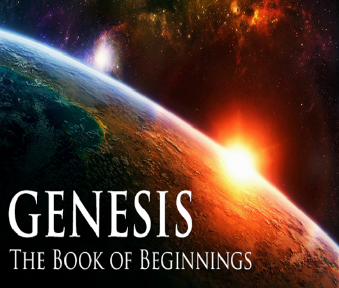 Genesis 36:13a-dSons
Nabath (13a)
Nerah (13b)
Shammah (13c)
Mizzah (13d)
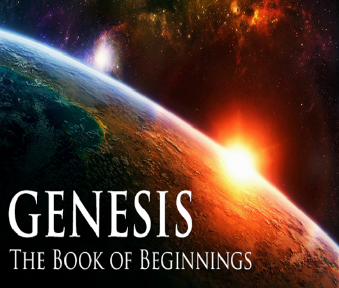 Genesis 36:13Sons
Sons (13a-d)
Conclusion (13e)
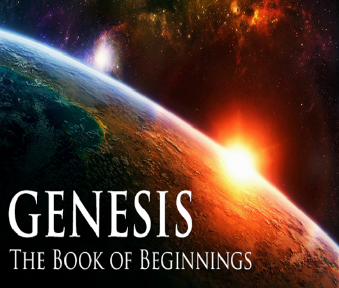 II. Genesis 36:9-14Esau’s Sons: born in Seir
Esau’s tablet (9)
Esau’s sons from Canaanite wives (10)
Sons of Eliphaz (11-12)
Sons of Ruel (13)
Sons of Oholibamah (14)
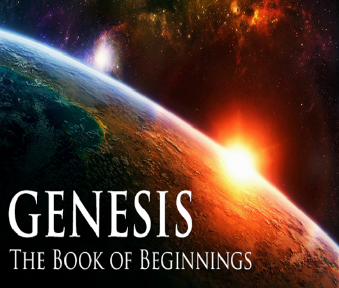 Genesis 36:14Sons of Oholibamah
Jeush (14a)
Jalaam (14b)
Korah (14c)
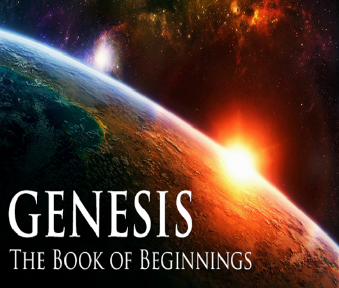 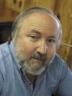 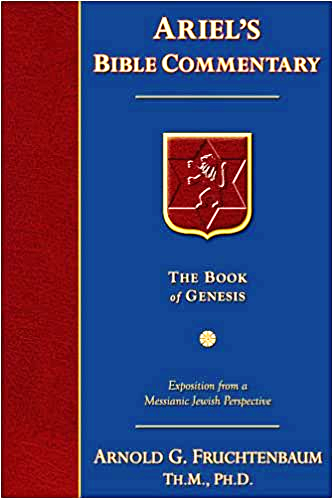 Dr. Arnold G. Fruchtenbaum
The Book of Genesis, 514
“…observations can be made about Esau’s House…there are a total of eighty-one names, but only two contain the Name of God. One is Reuel, which means the ‘friend of God,’ and the other is Jeush, which means ‘Jehovah help.’”
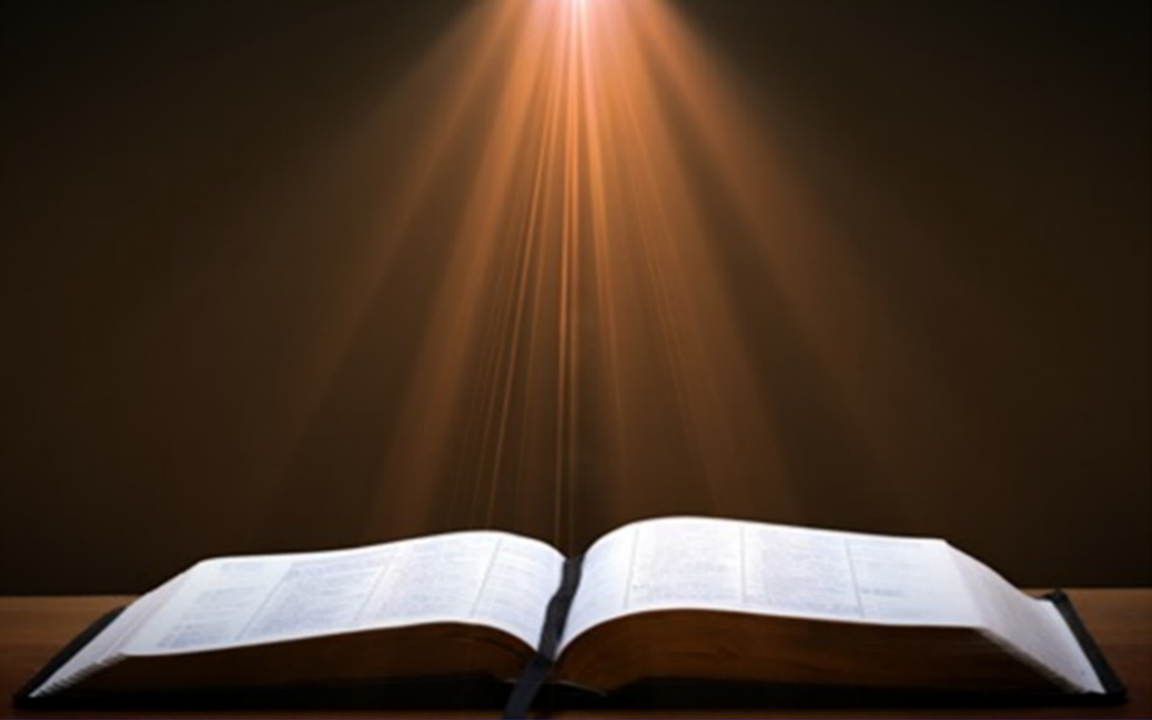 Deuteronomy 6:4-7
“4 Hear, Israel! The Lord is our God, the Lord is one!... 6 These words, which I am commanding you today, shall be on your heart. 7 You shall teach them diligently to your sons and shall talk of them when you sit in your house and when you walk by the way and when you lie down and when you rise up.”
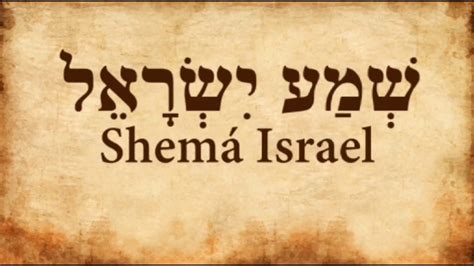 32
Genesis 36:1-43The Edomites
Esau’s sons: born in Canaan (36:1-8)
Esau’s sons: born in Seir (36:9-14)
Esau’s descendants as chiefs  (36:15-19)
Descendants of Seir the Horite (36:20-30)
Edom’s kings (36:31-39)
Edom’s chiefs (36:40-43a)
Jacob & Esau’s division (36:43b‒37:1)
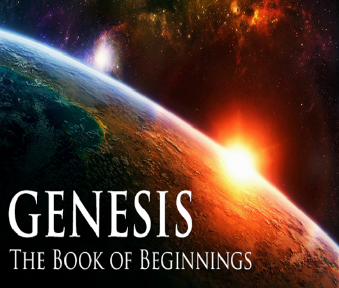 III. Genesis 36:15-19Esau’s Sons & Grandsons as Chiefs
Introduction (15a)
Sons of Eliphaz as Chiefs (15b-16d)
Sons of Ruel as Chiefs (17)
Sons of Oholibamah as Chiefs (18)
Conclusion (19)
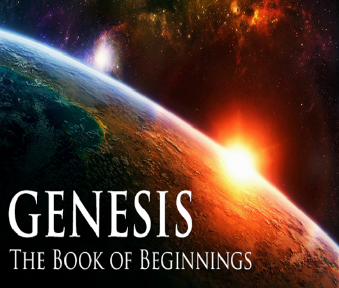 III. Genesis 36:15-19Esau’s Sons & Grandsons as Chiefs
Introduction (15a)
Sons of Eliphaz as Chiefs (15b-16d)
Sons of Ruel as Chiefs (17)
Sons of Oholibamah as Chiefs (18)
Conclusion (19)
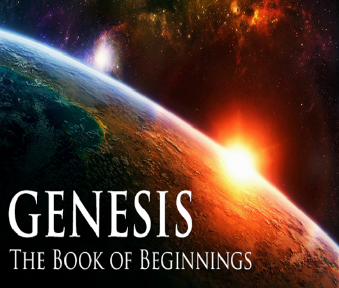 III. Genesis 36:15-19Esau’s Sons & Grandsons as Chiefs
Introduction (15a)
Sons of Eliphaz as Chiefs (15b-16d)
Sons of Ruel as Chiefs (17)
Sons of Oholibamah as Chiefs (18)
Conclusion (19)
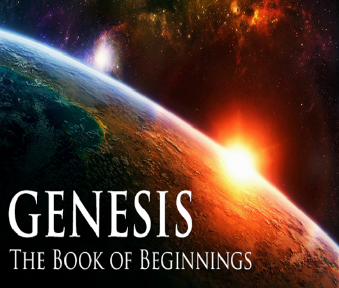 Genesis 36:15b-16dSons of Eliphaz as Chiefs
Sons (15b-16c)
Conclusion (16d)
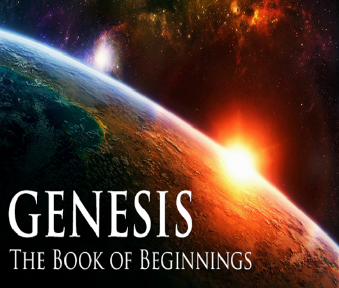 Genesis 36:15b-16dSons of Eliphaz as Chiefs
Sons (15b-16c)
Conclusion (16d)
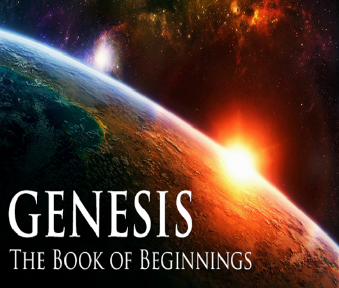 Genesis 36:15b-16Sons
Teman (15b)
Omar (15c)
Zepho (15d)
Kenaz (15e)
Korah (16a)
Gatam (16b)
Amalek (16c)
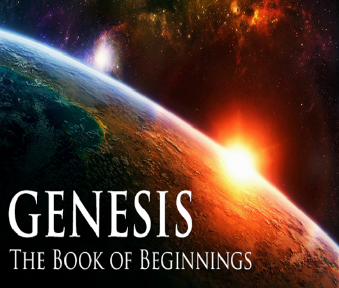 Genesis 36:15b-16dSons of Eliphaz as Chiefs
Sons (15b-16c)
Conclusion (16d)
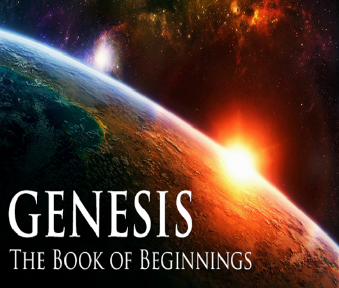 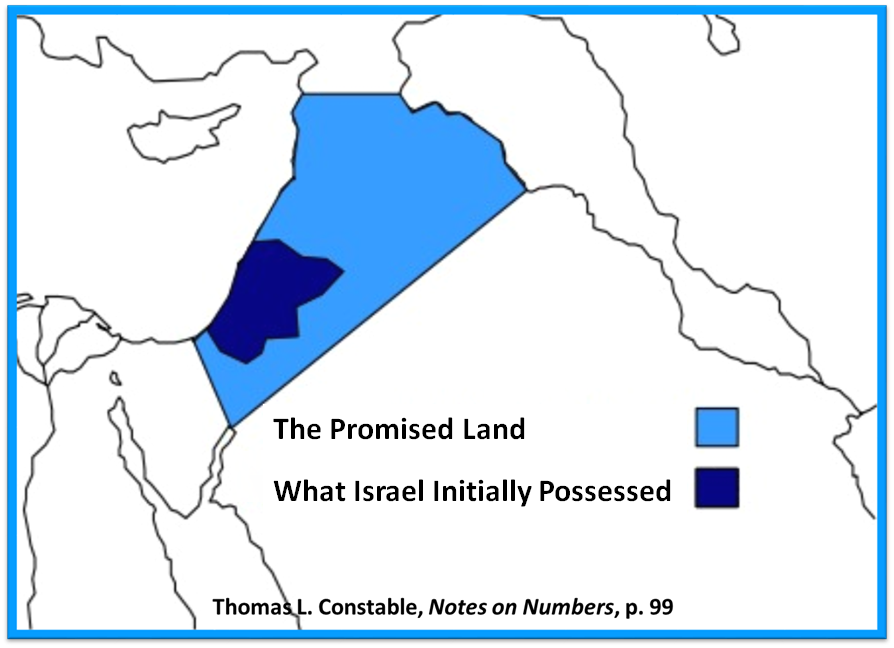 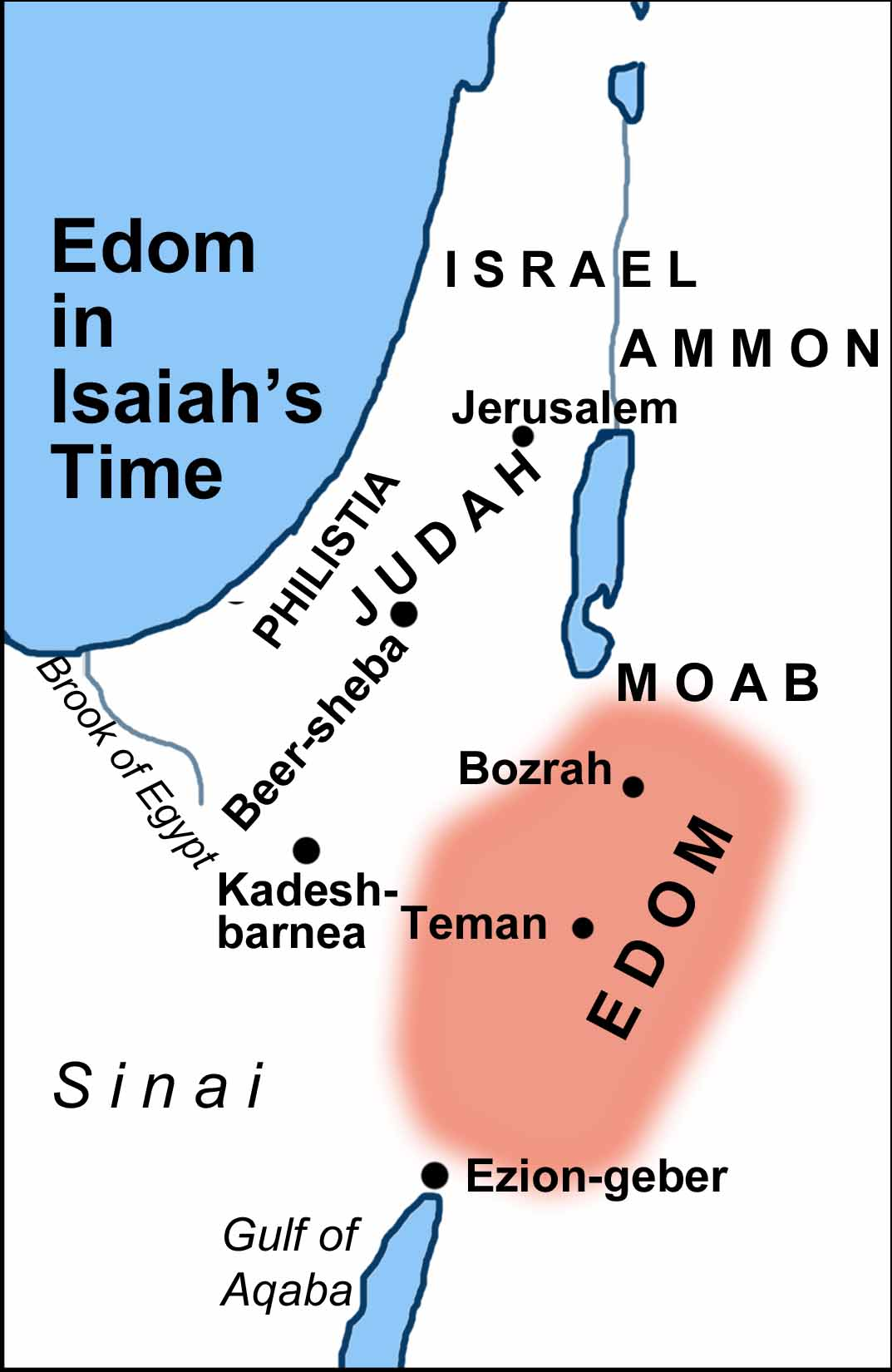 III. Genesis 36:15-19Esau’s Sons & Grandsons as Chiefs
Introduction (15a)
Sons of Eliphaz as Chiefs (15b-16d)
Sons of Ruel as Chiefs (17)
Sons of Oholibamah as Chiefs (18)
Conclusion (19)
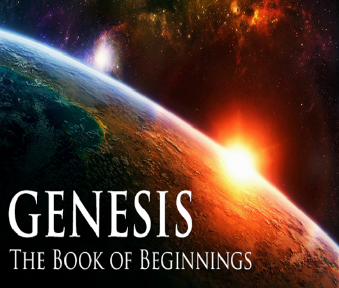 Genesis 36:17Sons of Ruel as Chiefs
Sons (17a-d)
Conclusion (17e)
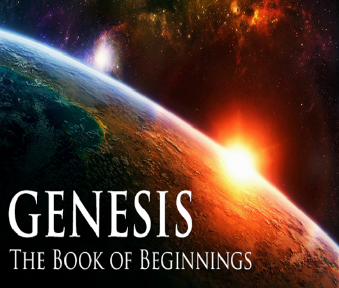 Genesis 36:17Sons of Ruel as Chiefs
Sons (17a-d)
Conclusion (17e)
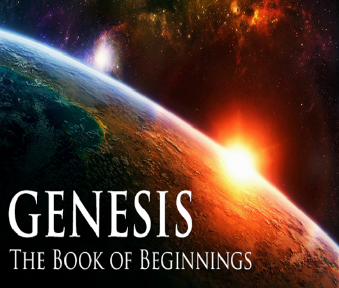 Genesis 36:17a-dSons
Nabath (17a)
Nerah (17b)
Shammah (17c)
Mizzah (17d)
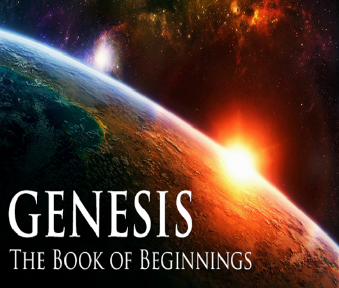 Genesis 36:17Sons of Ruel as Chiefs
Sons (17a-d)
Conclusion (17e)
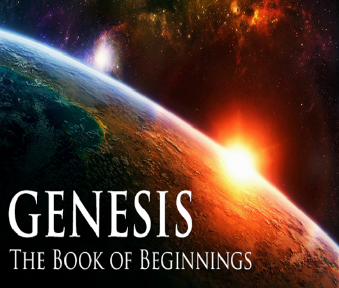 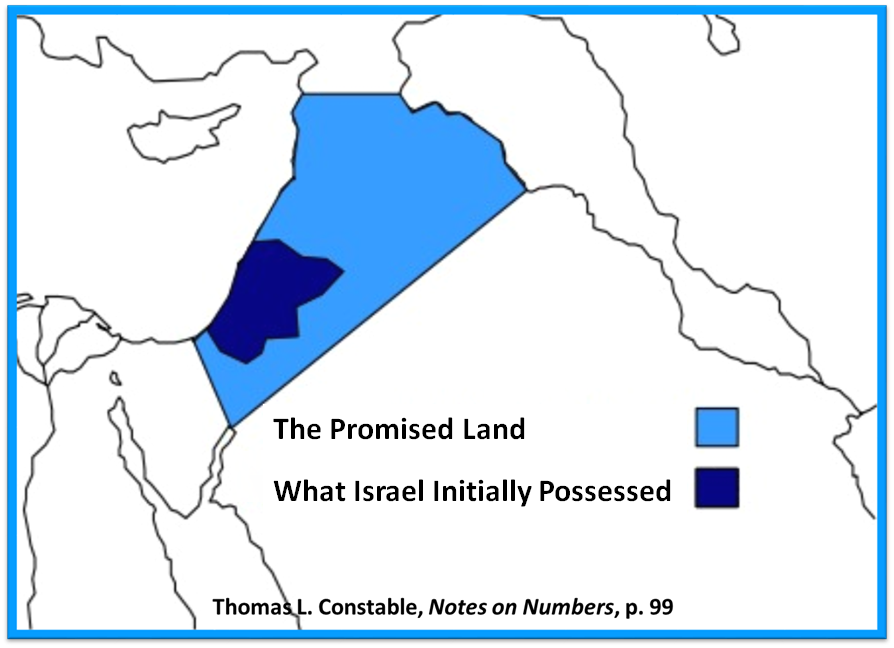 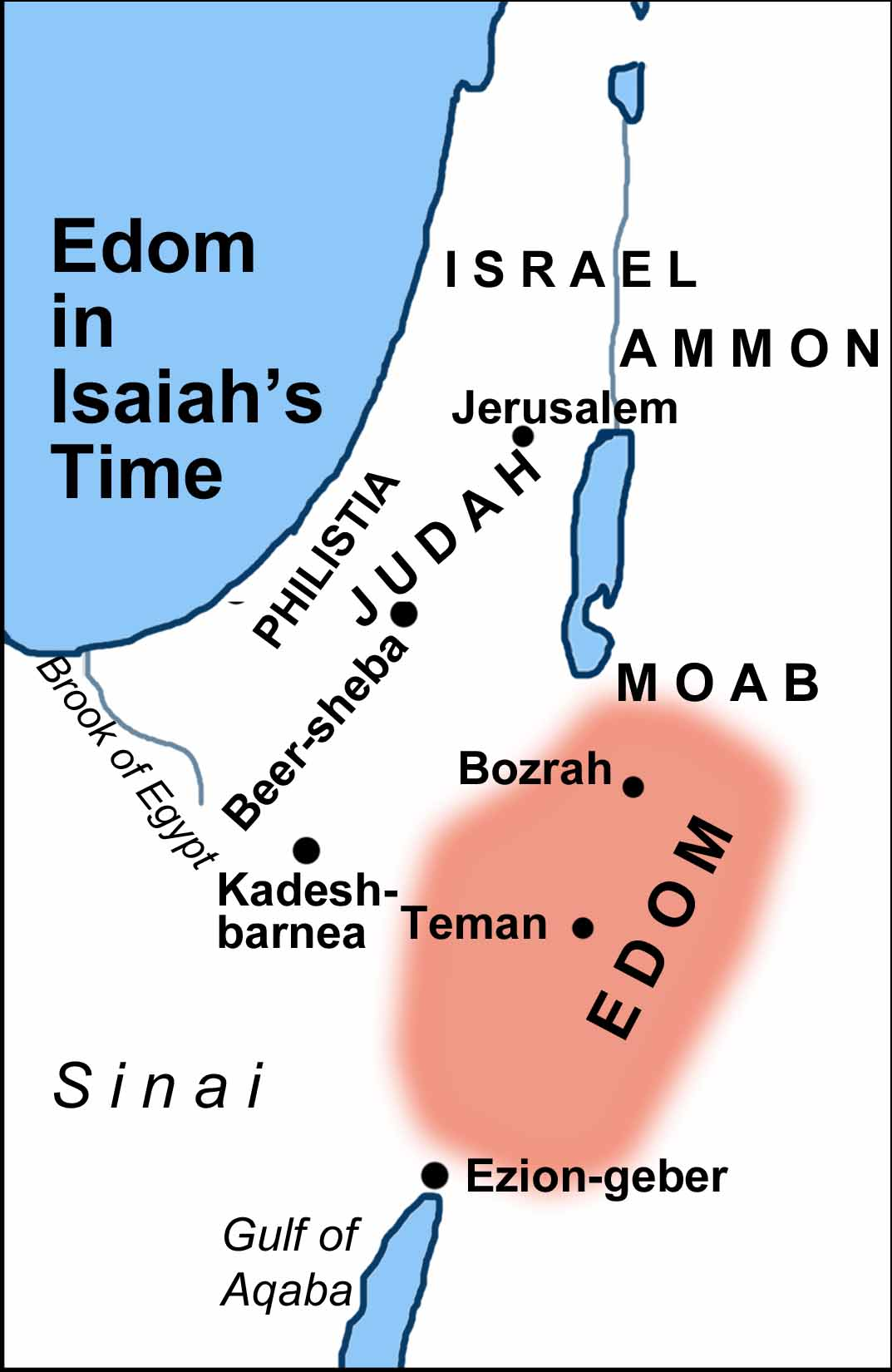 III. Genesis 36:15-19Esau’s Sons & Grandsons as Chiefs
Introduction (15a)
Sons of Eliphaz as Chiefs (15b-16d)
Sons of Ruel as Chiefs (17)
Sons of Oholibamah as Chiefs (18)
Conclusion (19)
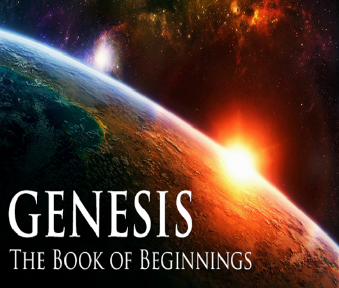 Genesis 36:18Sons of Oholibamah as Chiefs
Sons (18a-c)
Conclusion (18d)
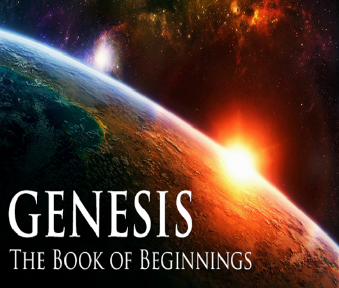 Genesis 36:18Sons of Oholibamah as Chiefs
Sons (18a-c)
Conclusion (18d)
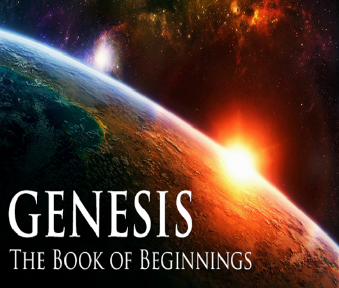 Genesis 36:18a-cSons
Jeush (18a)
Jalaam (18b)
Korah (18c)
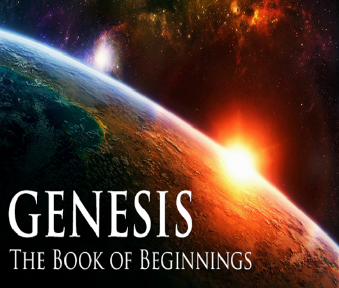 Genesis 36:18Sons of Oholibamah as Chiefs
Sons (18a-c)
Conclusion (18d)
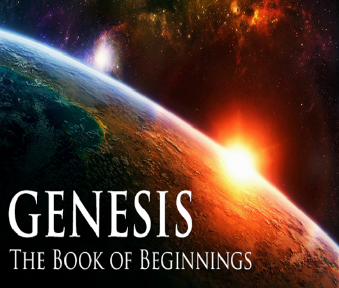 III. Genesis 36:15-19Esau’s Sons & Grandsons as Chiefs
Introduction (15a)
Sons of Eliphaz as Chiefs (15b-16d)
Sons of Ruel as Chiefs (17)
Sons of Oholibamah as Chiefs (18)
Conclusion (19)
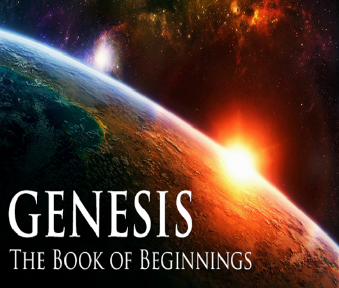 Genesis 36:1-43The Edomites
Esau’s sons: born in Canaan (36:1-8)
Esau’s sons: born in Seir (36:9-14)
Esau’s descendants as chiefs  (36:15-19)
Descendants of Seir the Horite (36:20-30)
Edom’s kings (36:31-39)
Edom’s chiefs (36:40-43a)
Jacob & Esau’s division (36:43b‒37:1)
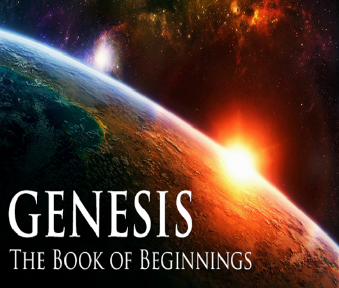 IV. Genesis 36:20-30Descendants of Seir the Horite
Sons of Seir (20-21)
Grandsons of Seir (22-28)
Horite Chiefs (29-30)
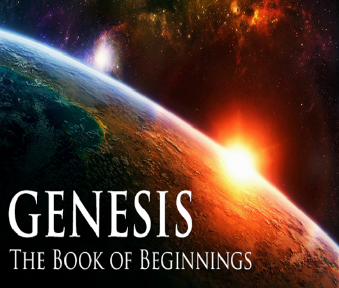 IV. Genesis 36:20-30Esau’s Sons & Grandsons as Chiefs
Sons of Seir (20-21)
Grandsons of Seir (22-28)
Horite Chiefs (29-30)
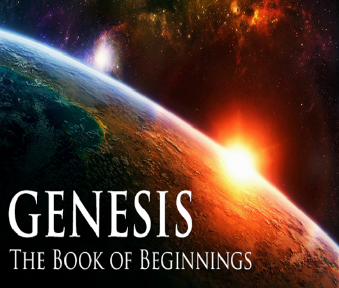 Genesis 36:20-21Sons of Seir
Introduction (20a)
Sons (20b-21c)
Conclusion (21d)
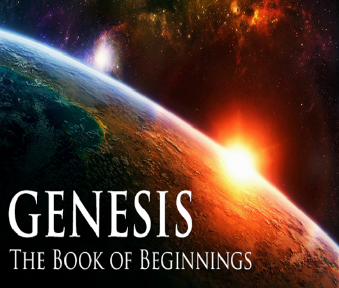 Genesis 36:20-21Sons of Seir
Introduction (20a)
Sons (20b-21c)
Conclusion (21d)
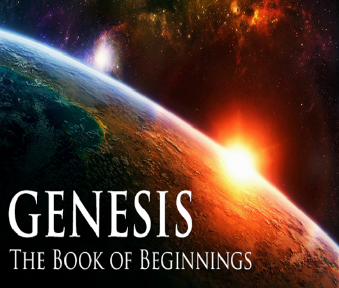 Genesis 36:20-21Sons of Seir
Introduction (20a)
Sons (20b-21c)
Conclusion (21d)
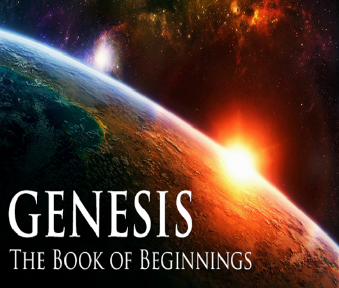 Genesis 36:20b-21cSons
Lotan (20b)
Shobal (20c)
Zibeon (20d)
Anah (20e)
Dishon (21a)
Ezer (21b)
Dishan (21c)
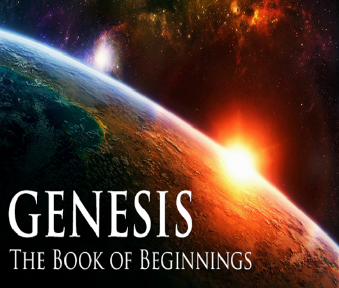 Genesis 36:20-21Sons of Seir
Introduction (20a)
Sons (20b-21c)
Conclusion (21d)
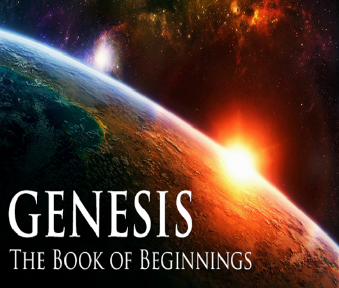 IV. Genesis 36:20-30Esau’s Sons & Grandsons as Chiefs
Sons of Seir (20-21)
Grandsons of Seir (22-28)
Horite Chiefs (29-30)
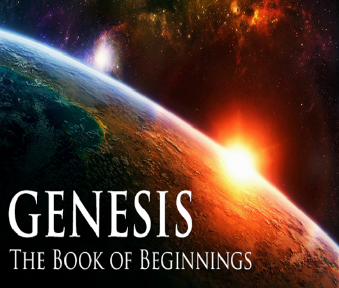 Genesis 36:22-28Grandsons of Seir
Sons of Lotan (22)
Sons of Shobal (23)
Sons of Zibeon (24)
Sons of Anah (25)
Sons of Dishon (26)
Sons of Ezer (27)
Sons of Dishan (28)
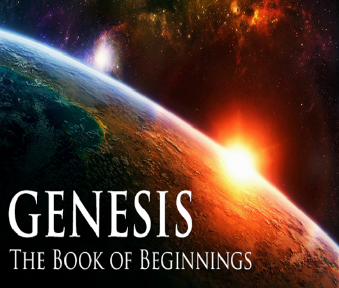 Genesis 36:22-28Grandsons of Seir
Sons of Lotan (22)
Sons of Shobal (23)
Sons of Zibeon (24)
Sons of Anah (25)
Sons of Dishon (26)
Sons of Ezer (27)
Sons of Dishan (28)
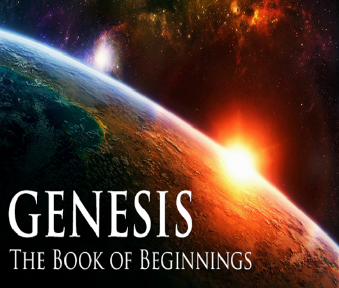 Genesis 36:22-28Grandsons of Seir
Sons of Lotan (22)
Sons of Shobal (23)
Sons of Zibeon (24)
Sons of Anah (25)
Sons of Dishon (26)
Sons of Ezer (27)
Sons of Dishan (28)
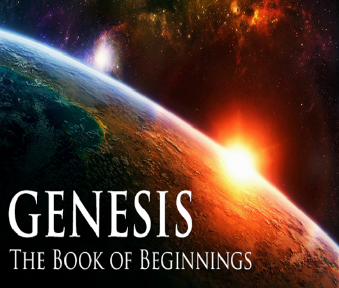 IV. Genesis 36:20-30Esau’s Sons & Grandsons as Chiefs
Sons of Seir (20-21)
Grandsons of Seir (22-28)
Horite Chiefs (29-30)
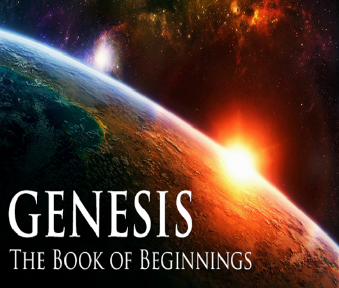 Genesis 36:29-30Sons of Seir
Introduction (29a)
Chiefs (29b-30c)
Conclusion (30d)
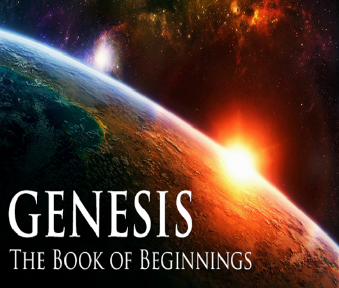 Genesis 36:29-30Sons of Seir
Introduction (29a)
Chiefs (29b-30c)
Conclusion (30d)
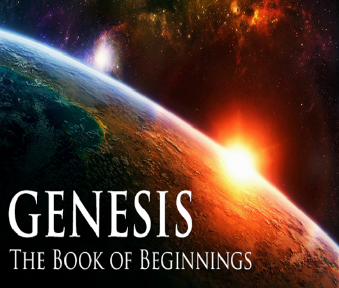 Genesis 36:29-30Sons of Seir
Introduction (29a)
Chiefs (29b-30c)
Conclusion (30d)
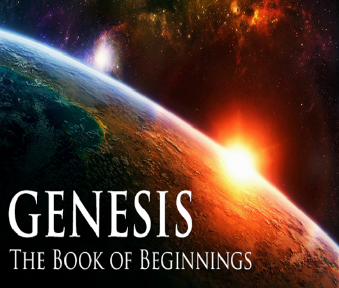 Genesis 36:29b-cSons
Lotan (29b)
Shobal (29c)
Zibeon (29d)
Anah (29e)
Dishon (30a)
Ezer (30b)
Dishan (30c)
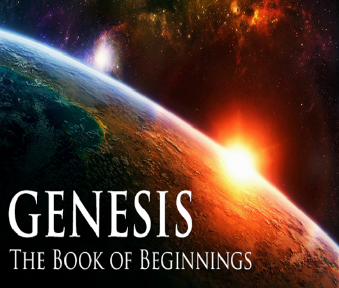 Genesis 36:29-30Sons of Seir
Introduction (29a)
Chiefs (29b-30c)
Conclusion (30d)
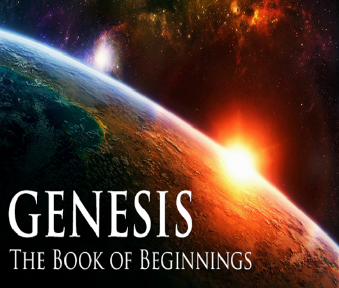 Genesis 36:1-43The Edomites
Esau’s sons: born in Canaan (36:1-8)
Esau’s sons: born in Seir (36:9-14)
Esau’s descendants as chiefs  (36:15-19)
Descendants of Seir the Horite (36:20-30)
Edom’s kings (36:31-39)
Edom’s chiefs (36:40-43a)
Jacob & Esau’s division (36:43b‒37:1)
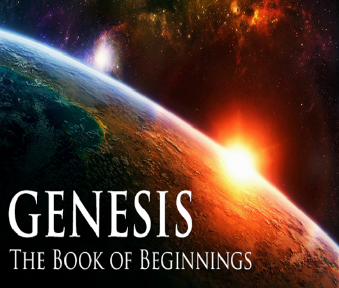 V. Genesis 36:31-39Kings of Edom
Introduction (31a)
Timing (31b)
Edom’s kings (32-39)
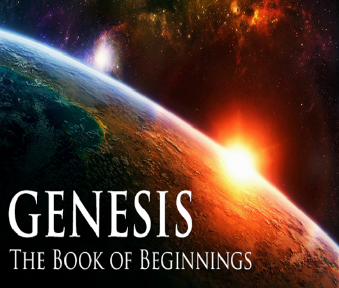 V. Genesis 36:31-39Kings of Edom
Introduction (31a)
Timing (31b)
Edom’s kings (32-39)
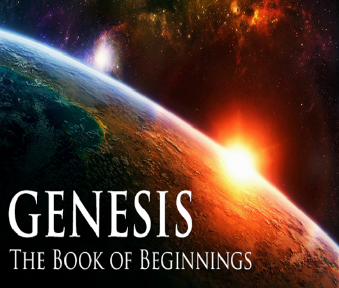 V. Genesis 36:31-39Kings of Edom
Introduction (31a)
Timing (31b)
Edom’s kings (32-39)
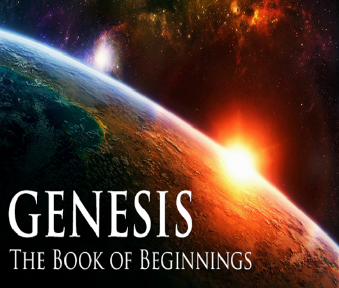 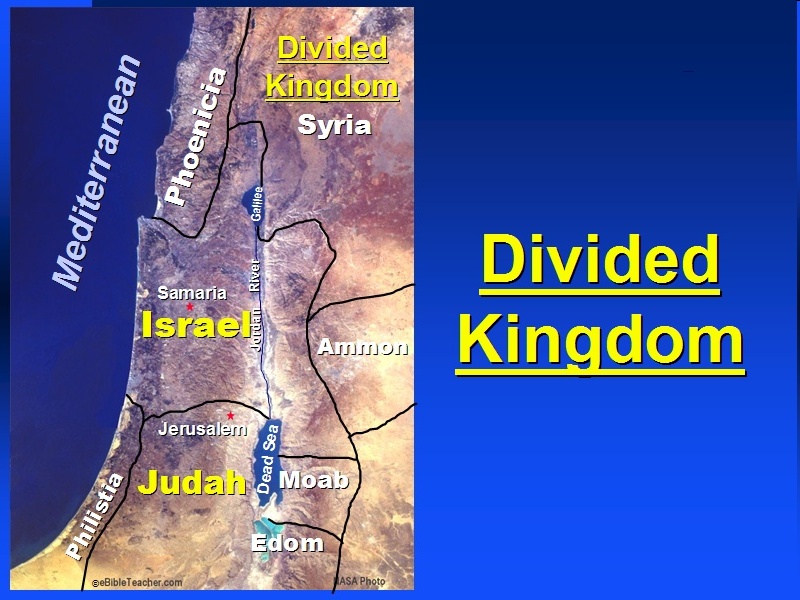 Good and Bad Kings
North – 19 kings (all bad)
South – 20 kings (8 good; significance of Gen 49:10)
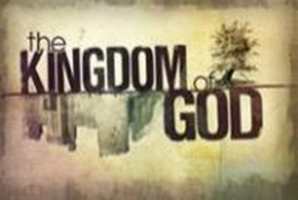 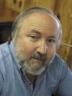 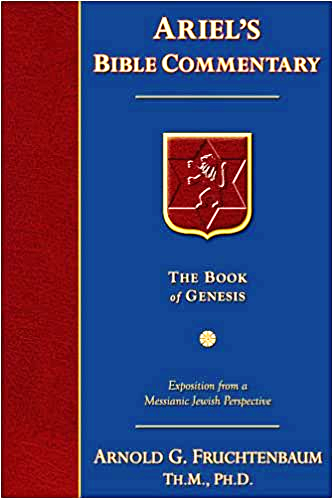 Dr. Arnold G. Fruchtenbaum
The Book of Genesis, 522
“There is a future history of Israel in which Israel will have kings. Here again is an example where those outside the Covenant initially seemed to do better than those within the Abrahamic Covenant. Esau seemed initially to do better than Jacob did. Edom seemed initially to do better than Israel. Lot initially seemed to do better than Abraham, etc.”
V. Genesis 36:31-39Kings of Edom
Introduction (31a)
Timing (31b)
Edom’s kings (32-39)
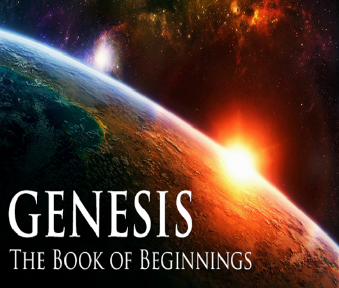 Genesis 36:32-39Edom’s Kings
First king (32)
Second king (33)
Third king (34)
Fourth king (35)
Fifth king (36)
Sixth king (37)
Seventh king (38)
Eighth king (39)
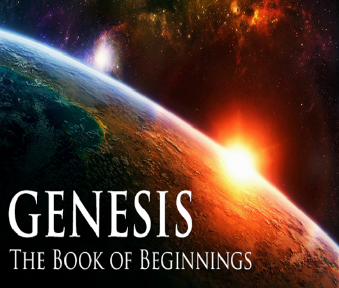 Genesis 36:32-39Edom’s Kings
First king (32)
Second king (33)
Third king (34)
Fourth king (35)
Fifth king (36)
Sixth king (37)
Seventh king (38)
Eighth king (39)
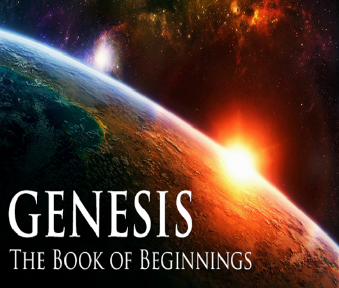 Genesis 36:32-39Edom’s Kings
First king (32)
Second king (33)
Third king (34)
Fourth king (35)
Fifth king (36)
Sixth king (37)
Seventh king (38)
Eighth king (39)
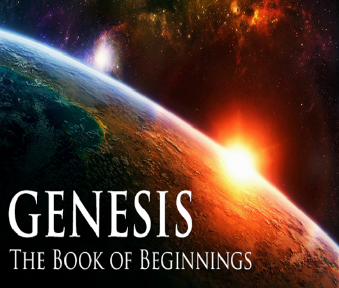 Genesis 36:32-39Edom’s Kings
First king (32)
Second king (33)
Third king (34)
Fourth king (35)
Fifth king (36)
Sixth king (37)
Seventh king (38)
Eighth king (39)
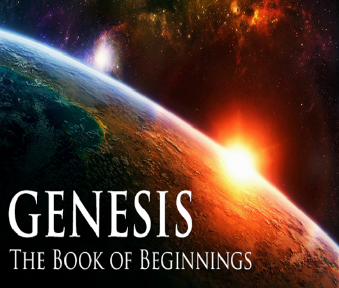 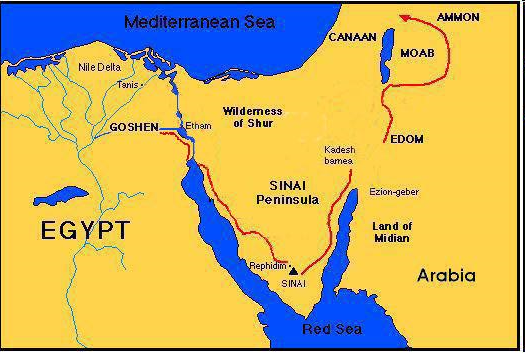 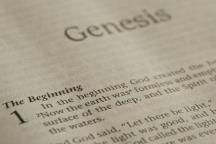 Genesis 36:1-43The Edomites
Esau’s sons: born in Canaan (36:1-8)
Esau’s sons: born in Seir (36:9-14)
Esau’s descendants as chiefs  (36:15-19)
Descendants of Seir the Horite (36:20-30)
Edom’s kings (36:31-39)
Edom’s chiefs (36:40-43a)
Jacob & Esau’s division (36:43b‒37:1)
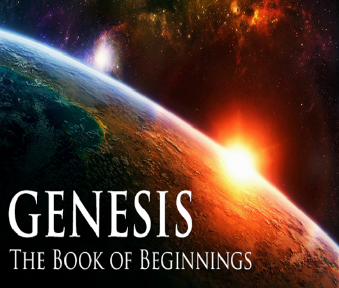 VI. Genesis 36:40-43cEdom’s Chiefs
Introduction (40a)
Chiefs (40b-43b)
Conclusion (43c)
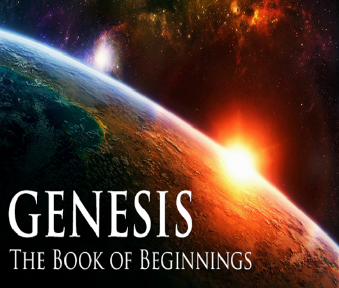 VI. Genesis 36:40-43cEdom’s Chiefs
Introduction (40a)
Chiefs (40b-43b)
Conclusion (43c)
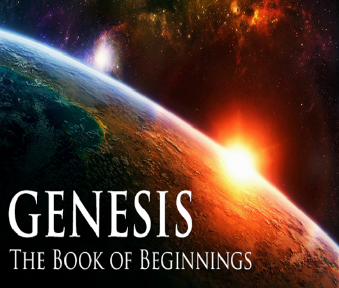 VI. Genesis 36:40-43cEdom’s Chiefs
Introduction (40a)
Chiefs (40b-43b)
Conclusion (43c)
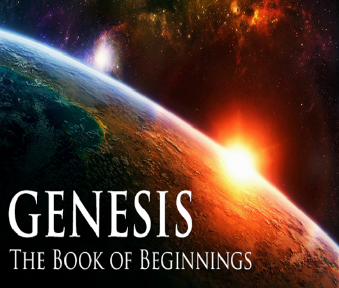 Genesis 36:40b-43bEdom’s Chiefs
Timnah (40b)
Alvah (40c)
Jeheth (40d)
Ohalibamah (41a)
Elah (41b)
Pinion (41c)
Kenaz (42a)
Teman (42b)
Mizbar (42c)
Magdiel (43a)
Imam (43b)
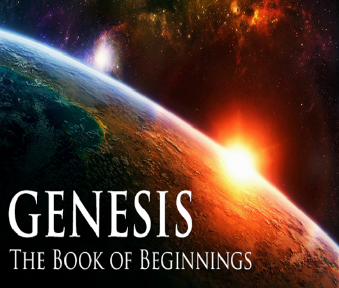 VI. Genesis 36:40-43cEdom’s Chiefs
Introduction (40a)
Chiefs (40b-43b)
Conclusion (43c)
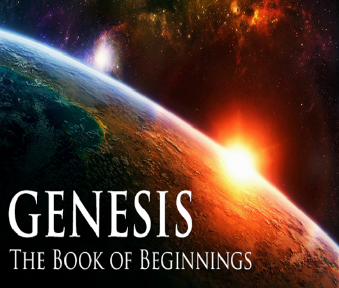 Genesis 36:1-43The Edomites
Esau’s sons: born in Canaan (36:1-8)
Esau’s sons: born in Seir (36:9-14)
Esau’s descendants as chiefs  (36:15-19)
Descendants of Seir the Horite (36:20-30)
Edom’s kings (36:31-39)
Edom’s chiefs (36:40-43a)
Jacob & Esau’s division (36:43b‒37:1)
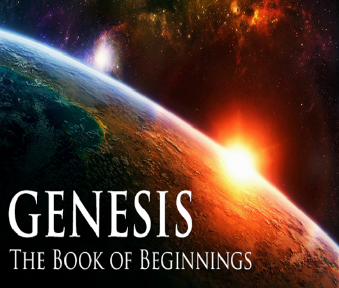 VII. Genesis 36:43b‒37:1Division of Jacob & Esau
Concerning Esau (36:43b)
Concerning Jacob (37:1)
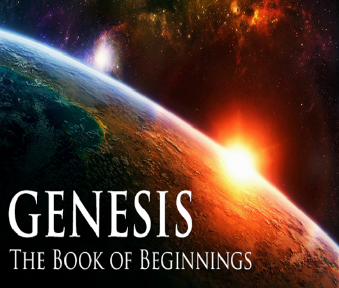 VII. Genesis 36:43b‒37:1Division of Jacob & Esau
Concerning Esau (36:43b)
Concerning Jacob (37:1)
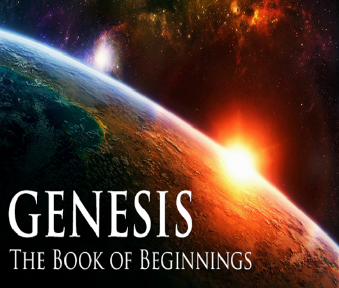 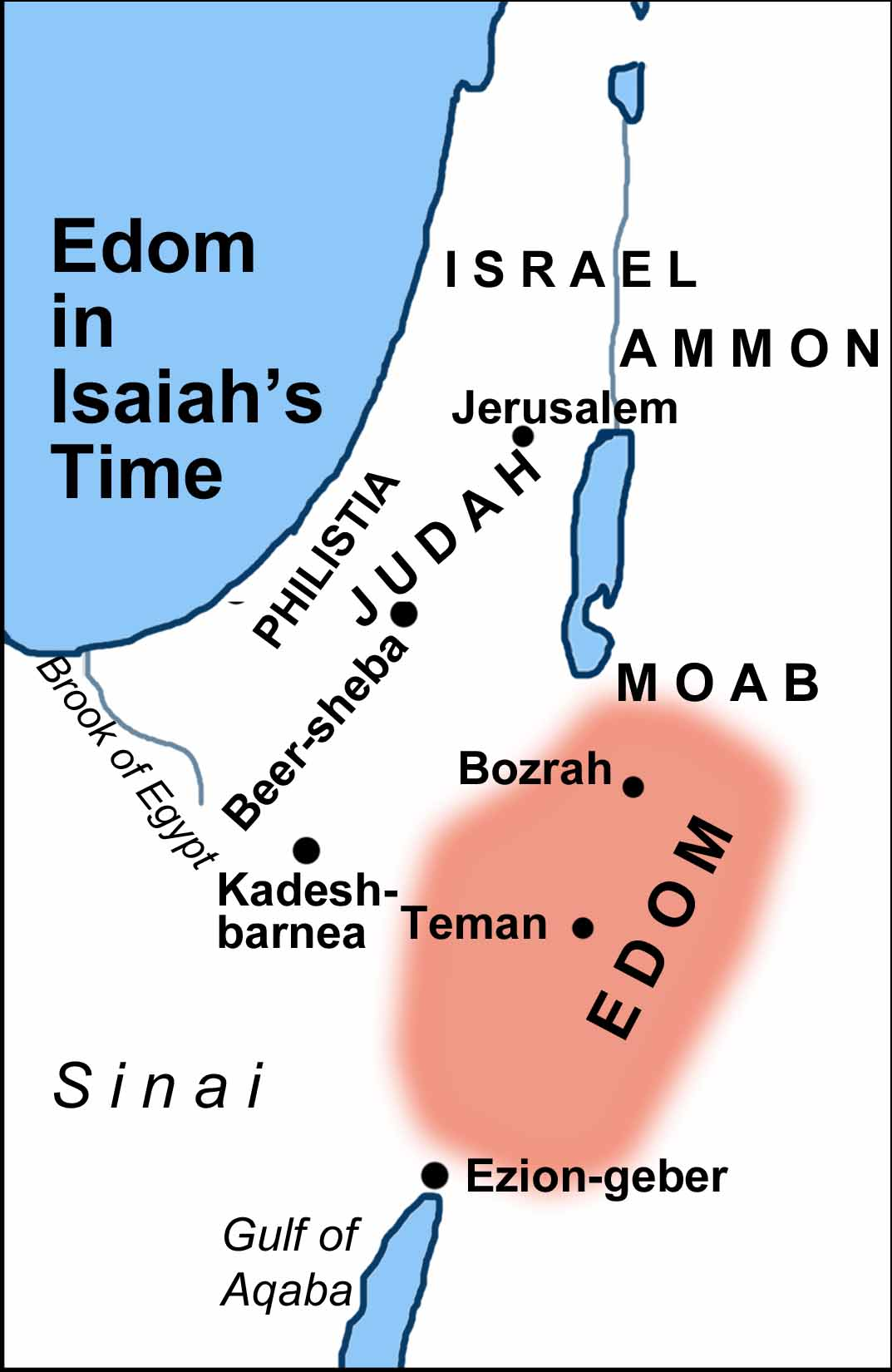 VII. Genesis 36:43b‒37:1Division of Jacob & Esau
Concerning Esau (36:43b)
Concerning Jacob (37:1)
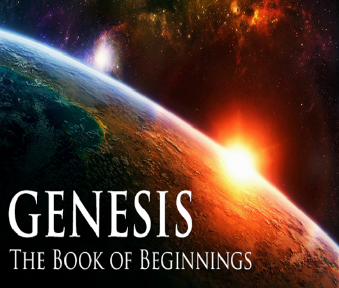 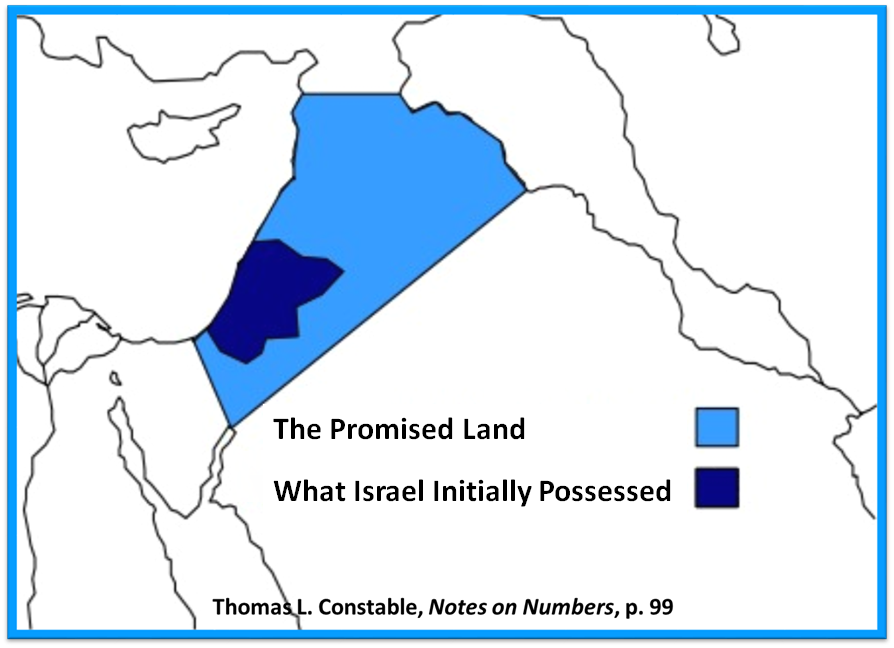 Conclusion
Genesis 36:1-43The Edomites
Esau’s sons: born in Canaan (36:1-8)
Esau’s sons: born in Seir (36:9-14)
Esau’s descendants as chiefs  (36:15-19)
Descendants of Seir the Horite (36:20-30)
Edom’s kings (36:31-39)
Edom’s chiefs (36:40-43a)
Jacob & Esau’s division (36:43b‒37:1)
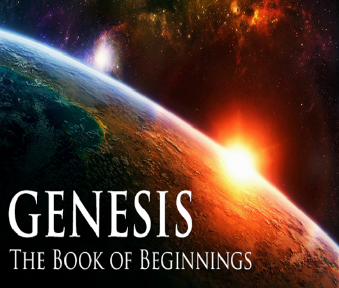 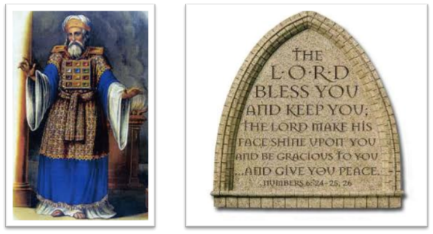 24 The Lord bless you, and keep you; 25 The Lord make His face shine on you, And be gracious to you; 26 The Lord lift up His countenance on you, And give you peace.
Numbers 6:24–26 (NASB95)